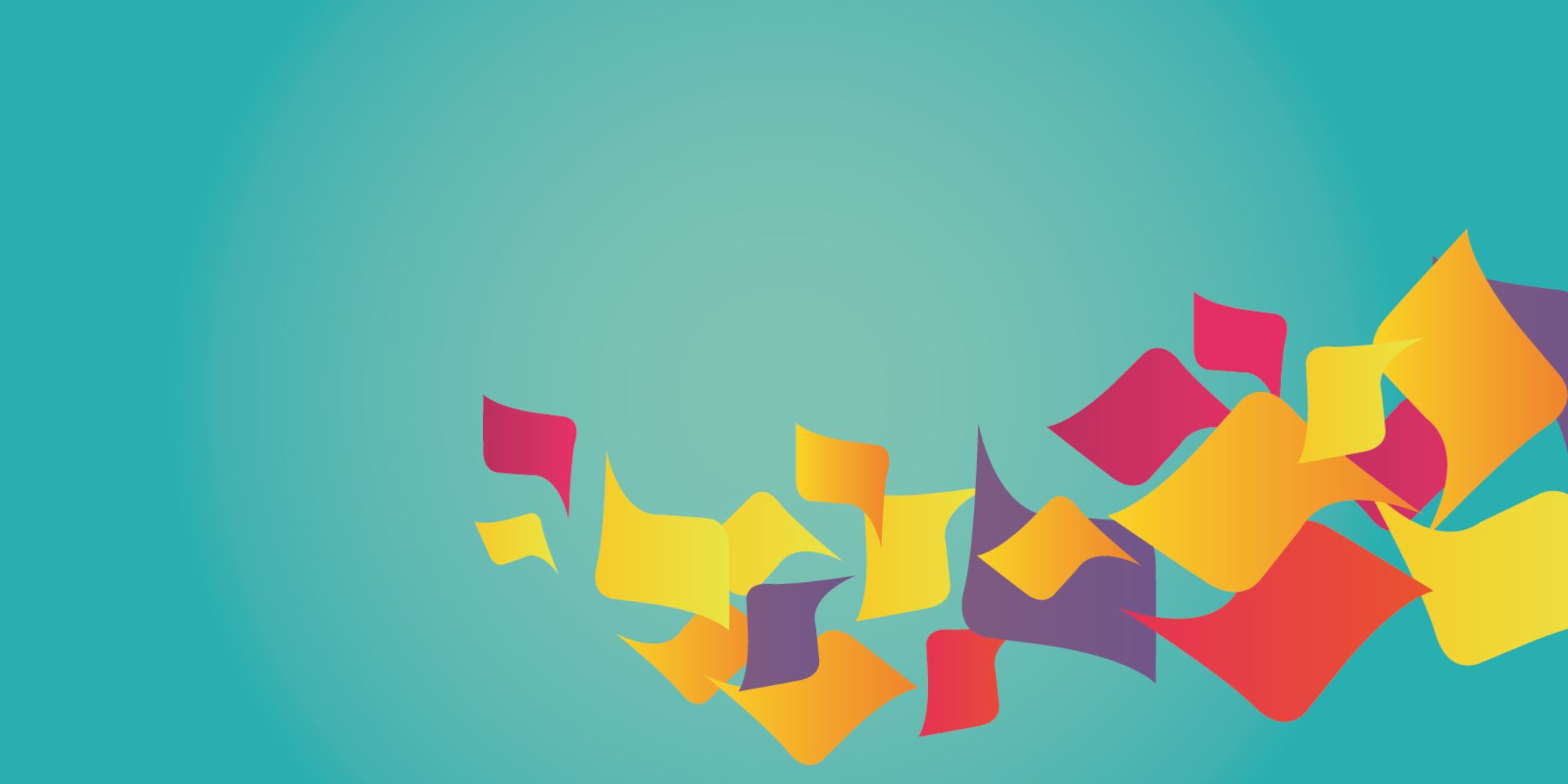 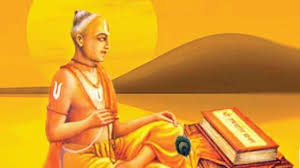 rqylhnkl dk d`frRo
rqylhnkl dh jpuk,¡
Rkqylhnkl dh jpuk,¡
Rkqylhnkl us yxHkx 13 dkO; xzaFkksa dh jpuk,¡ dh gSA
  jkeyyk ugNq ¼lu~ 1555½ & ¼laor~ 1612½ &  izFke jpuk
  Tkkudh eaxy ¼lu~ 1563½
  jkekKk iz”u  ¼lu~ 1564½
  oSjkX; lanhiuh ¼lu~ 1569½
Rkqylhnkl dh jpuk,¡
jkepfjr ekul ¼lu~ 1574½
  ikoZrh eaxy ¼lu~ 1587½
  d`’.k xhrkoyh ¼lu~ 1593½
  cjoS jkek;.k ¼lu~ 1607½
  fou; if=dk ¼lu~ 1609½
Rkqylhnkl dh jpuk,¡
Xkhrkoyh ¼lu~ 1609½
  nksgkoyh ¼lu~ 1623½
  guqeku ckgqd ¼lu~ 1623½  
  dforkoyh ¼lu~ 1623½
Rkqylhnkl dh jpuk,¡
jkeyyk ugNq ¼lu~ 1555½
Tkkudh eaxy ¼lu~ 1563½
rqylh dh izFke jpuk
 blesa dsoy chl lksgj Nan gSaA
tkudh eaxy esa jke vkSj lhrk dk fookg o.kZu v:.k rFkk gfjxhfrdk Nanksa esa feyrk gSA
Rkqylhnkl dh jpuk,¡
jkekKk iz”u  ¼lu~ 1564½
oSjkX; lanhiuh ¼lu~ 1569½
jkekKk iz”u esa jkedFkk dk fuekZ.k nksgksa esa fd;k x;k gS vkSj mudk dze bl izdkj j[kk x;k gS fd iz”udRRkkZ dks nksgksa ds }kjk gh  “kqHk vkSj v”kqHk ifj.kke dk irk py tkrk gSA
oSjkX; lanhiuh esa Kku&HkfDr vkSj oSjkX; rFkk lar egkRekvksa ds y{k.k fn, x, gSaA
Rkqylhnkl dh jpuk,¡
jkepfjr ekul ¼lu~ 1574½
ikoZrh eaxy ¼lu~ 1587½
jkepfjr ekul esa rqylhnkl us n”kjFklqr jke dk laiw.kZ    thou nksgk pkSikb;ksa esa izLrqr fd;k gS] lkFk gh vius nk”kZfud fopkjksa dh vfHkO;fDr Hkh dh gSA
ikoZrh eaxy esa f”ko&ikoZrh dk fookg&o.kZu gfjxhfrdk Nan esa fd;k x;k gSA
Rkqylhnkl dh jpuk,¡
d`’.k xhrkoyh ¼lu~ 1593½
cjoS jkek;.k ¼lu~ 1607½
d`’.k xhrkoyh esa d`’.kdFkk dk o.kZu] LQqV inksa esa gSA
cjoS jkek;.k esa jkedFkk cjoS Nan esa dgh x;h gSA
Rkqylhnkl dh jpuk,¡
fou; if=dk ¼lu~ 1609½
Xkhrkoyh ¼lu~ 1609½
fou; if=dk esa rqylh us jkx&jkxfu;ksa esa nsoh&nsorkvksa dh Lrqfr dh gSA
Xkhrkoyh dk fuekZ.k lwjlkxj dh “kSyh ds vuqlkj fd;k x;k gSA
Rkqylhnkl dh jpuk,¡
nksgkoyh ¼lu~ 1623½
guqeku ckgqd ¼lu~ 1623½
nksgkoyh 473 nksgksa dk laxzg ek= gSA vf/kdka”k nksgs mins”kkRed vkSj Hkxon~HkfDr laca/kh gSaA
guqeku ckgqd rqylhnkl dh eqDrd jpuk gSA blesa dsoy pkj Nan gSaA
Rkqylhnkl dh jpuk,¡
dforkoyh ¼lu~ 1623½ 
  dforkoyh esa jkedFkk dfoRr] loS;k] /kuk{kjh vkSj ‘kV~inh Nanksa esa dgh xbZ gSA